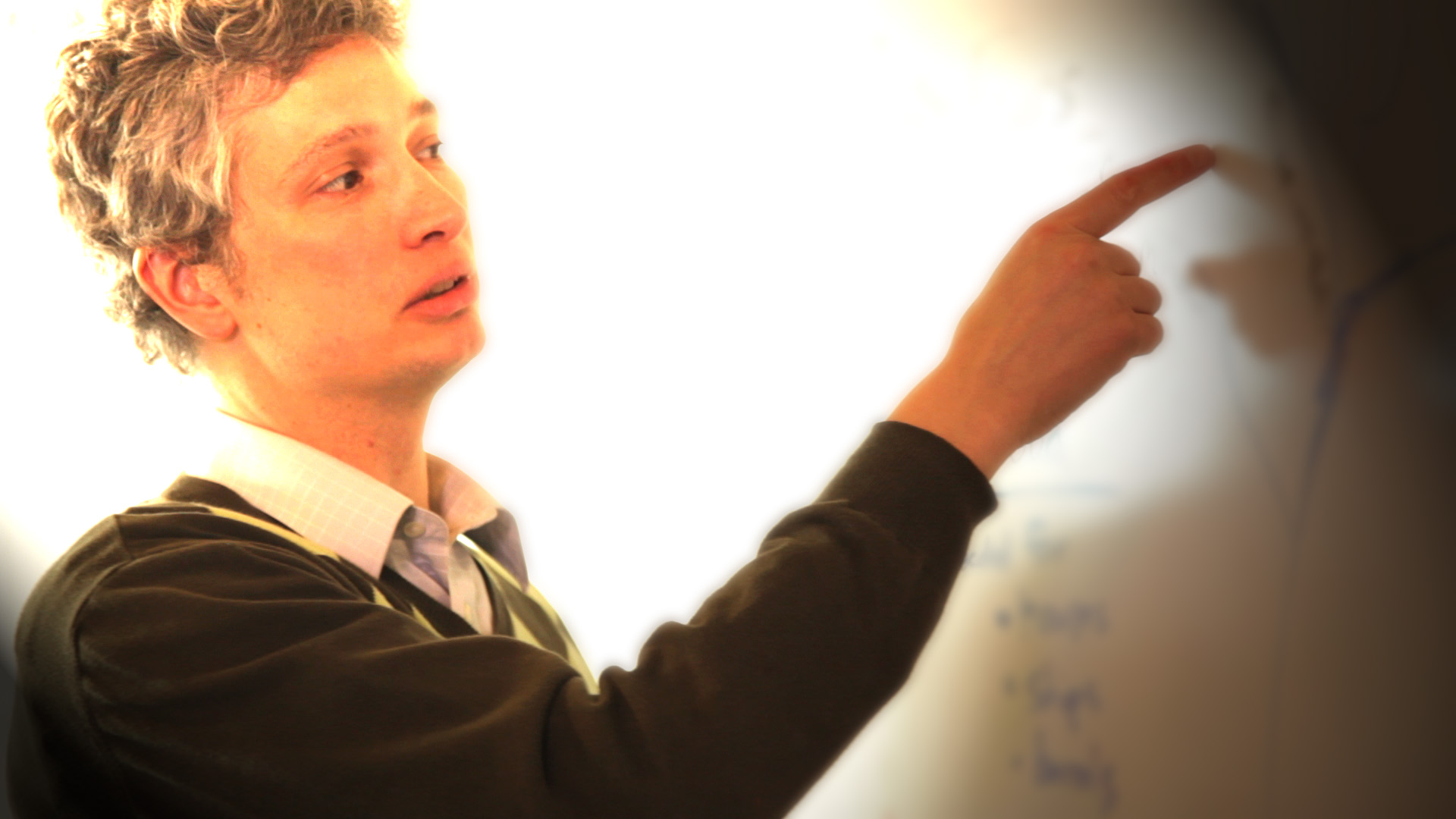 A NEW TYPE OF TEACHER AND LABOR LEADER
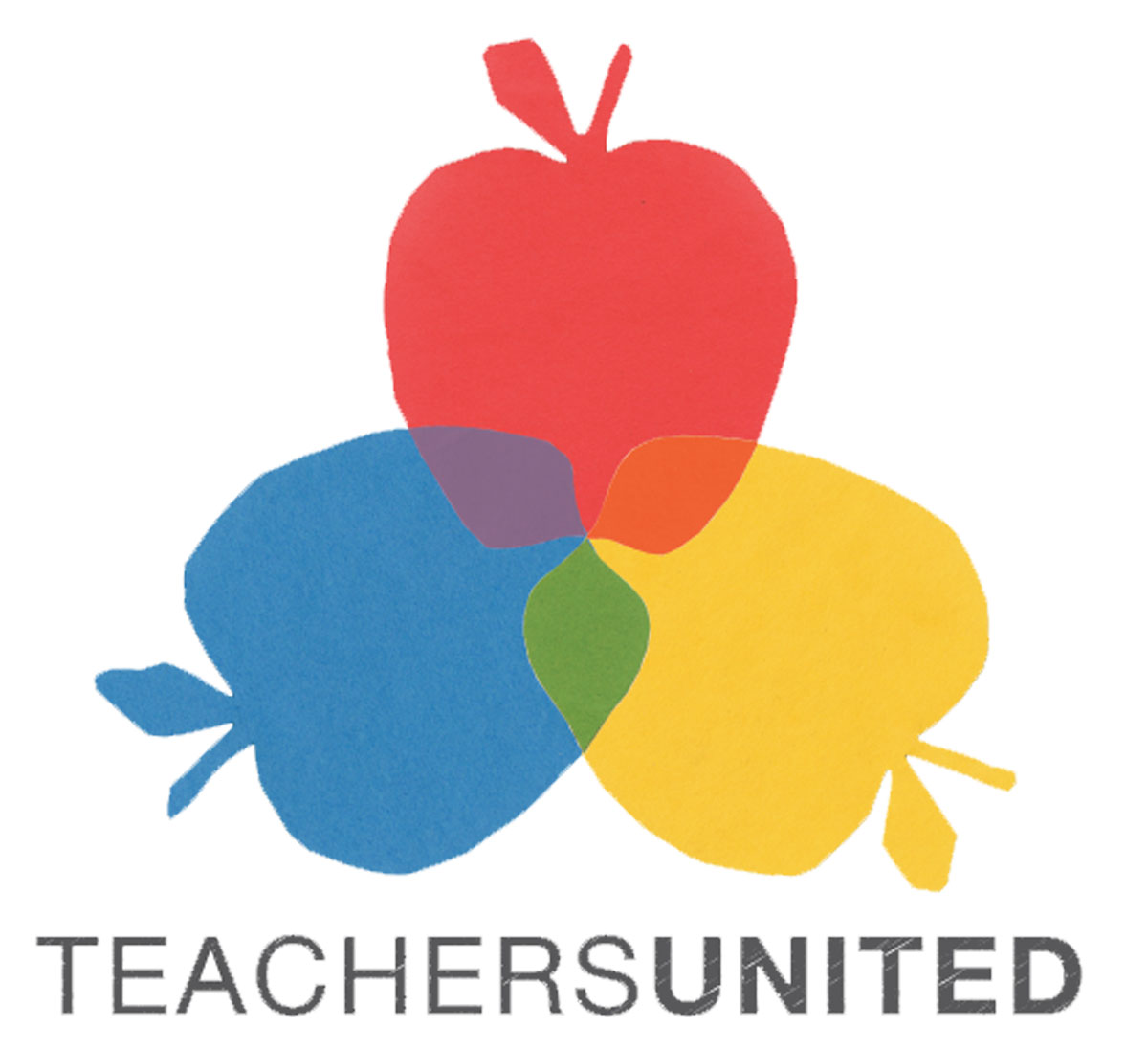 LEAGUE OF EDUCATION VOTERS 3RD ANNUAL ACTIVIST TRAINING DAY
JANUARY 12, 2013         @edvoters @TeachersUtdWa
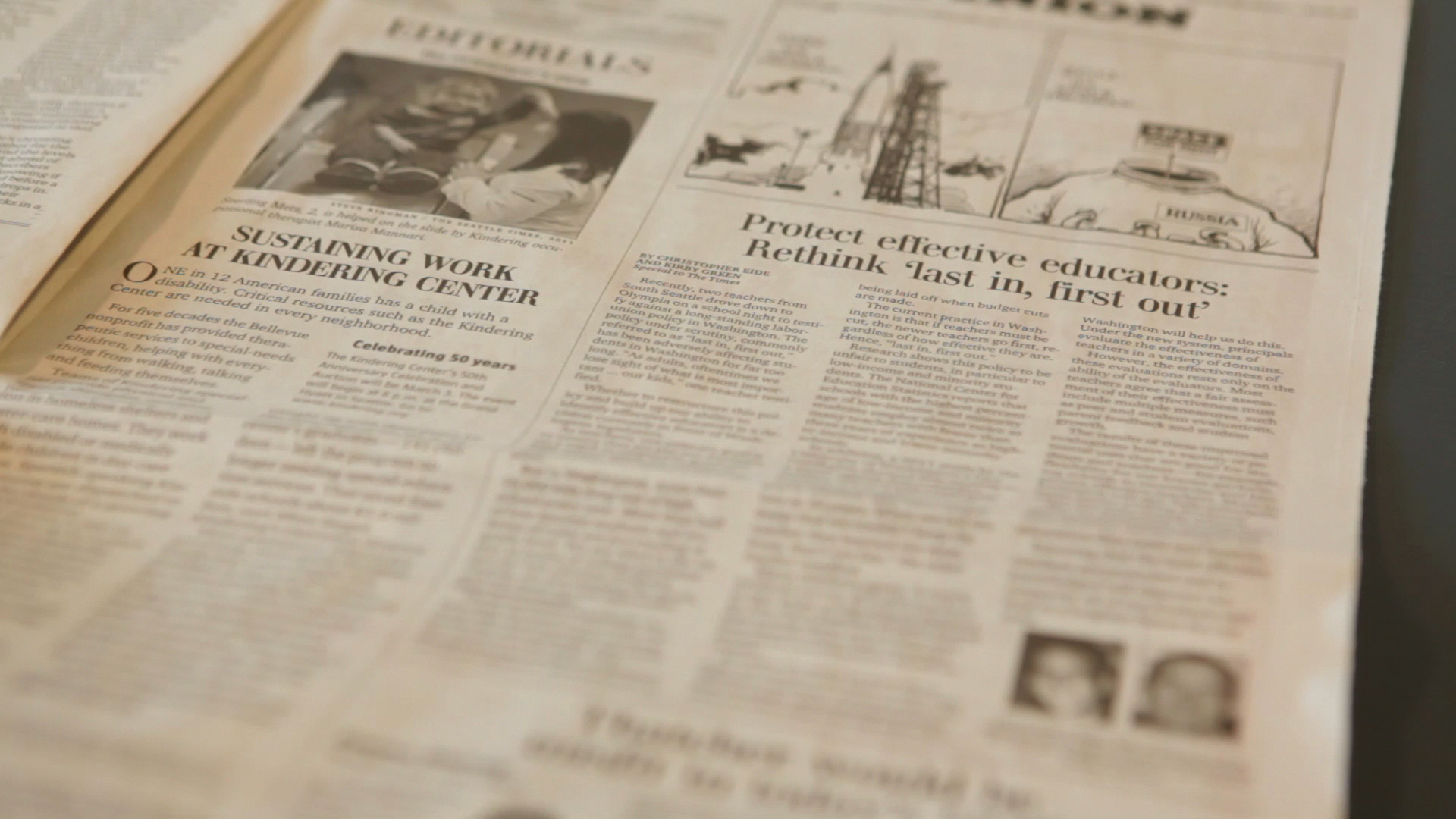 AGENDA
Part 1: Why Teachers Unionized

Part 2: “State of the Unions”

Part 3: The New Majority

Part 4: Innovations in Teacher Leadership
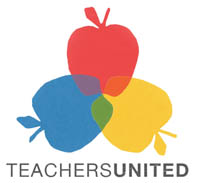 @TeachersUtdWa
www.teachersunitedwa.org
POWERFULEDUCATORS. POWERFULVOICE.
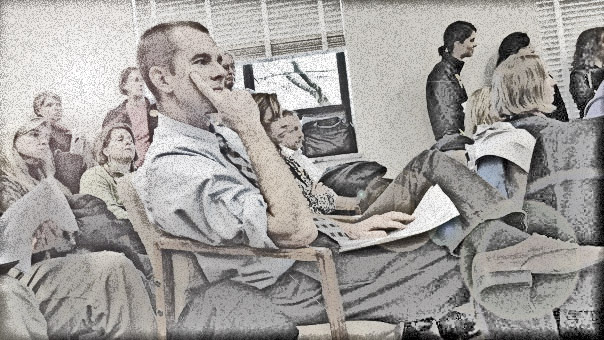 Factory worker salary outpacing teacher salary (teachers made $52/week in 1953)

Discriminatory practices

Politically-based or arbitrary dismissals
WHY TEACHERS  UNIONIZED
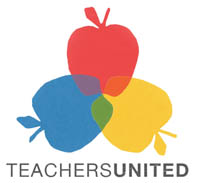 @TeachersUtdWa
www.teachersunitedwa.org
POWERFULEDUCATORS. POWERFULVOICE.
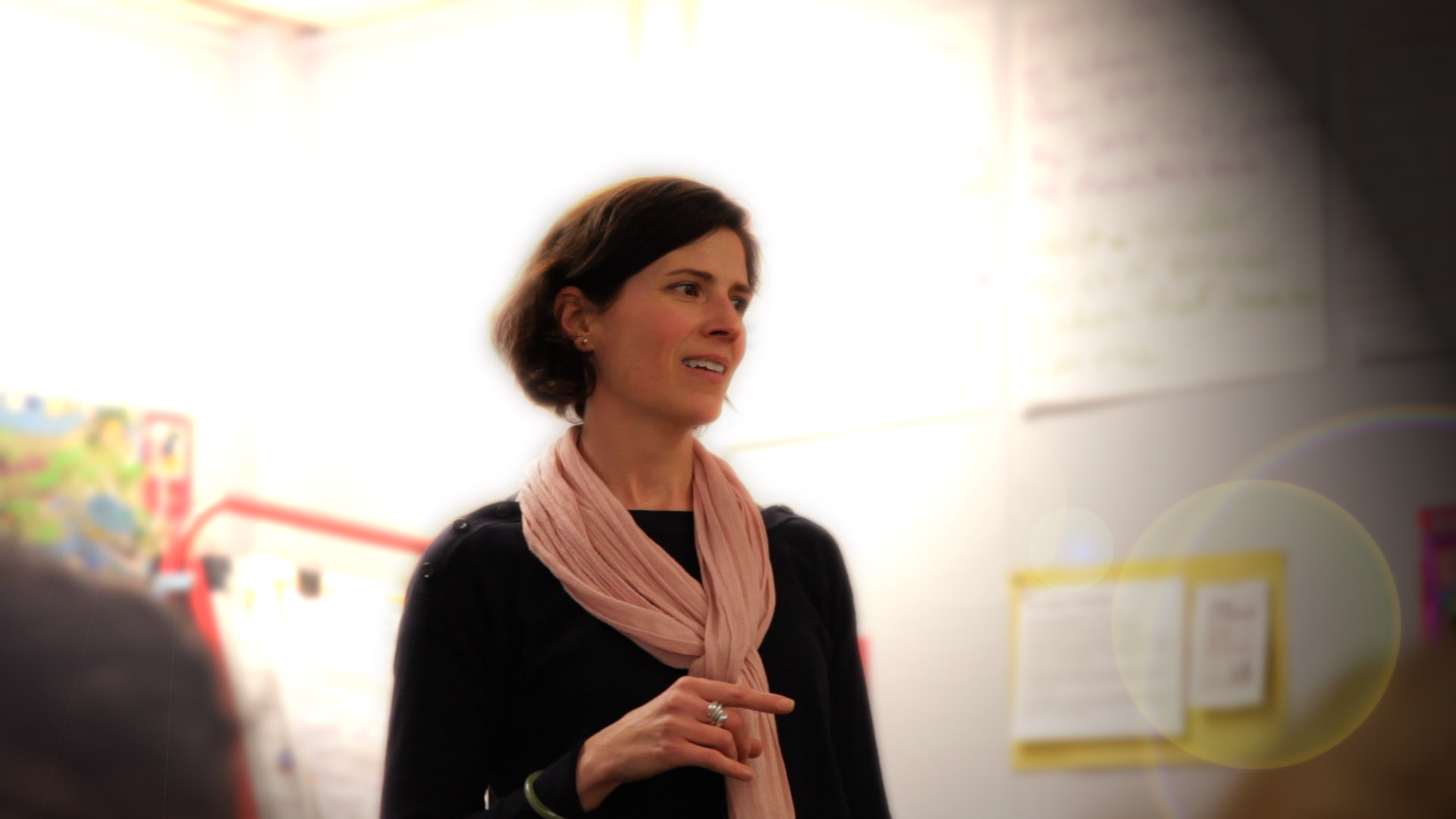 77%* say without collective bargaining, the working conditions and salaries of teachers would be much worse
81%* say without a union, teachers would be vulnerable to school politics or administrators who abuse their power
*Source: 
Trending Towards Reform: Teachers 
Speak on Unions and the Future of the Profession. Ed Sector. (2012)
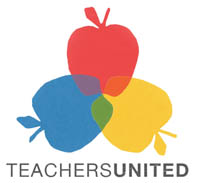 @TeachersUtdWa
www.teachersunitedwa.org
POWERFULEDUCATORS. POWERFULVOICE.
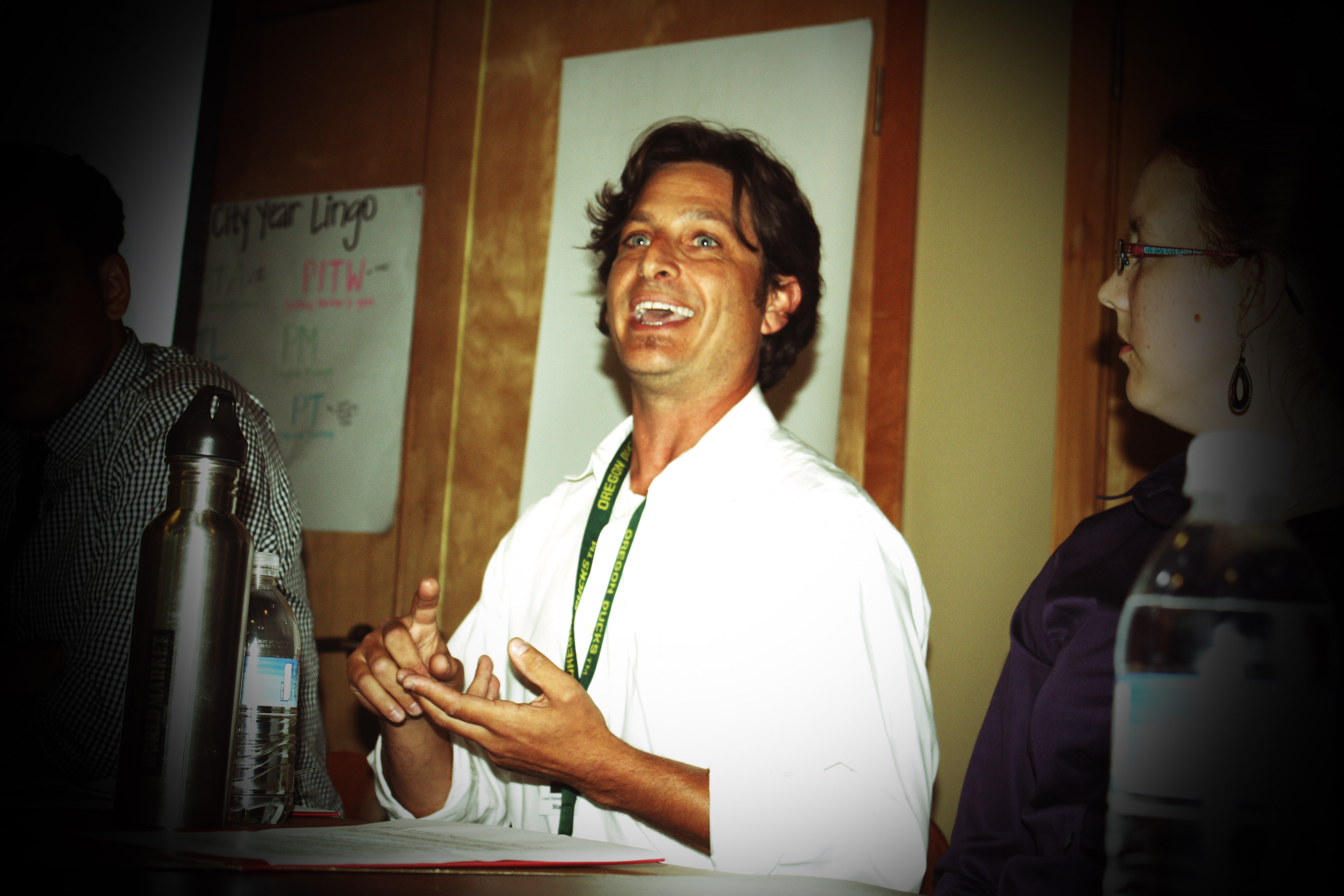 In 2011, 43% of teachers say unions should put more focus on issues such as improving teacher quality and student achievement. (32% in 2007*)
In 2011, only 42% of teachers say unions should stick to traditional union issues such as protecting salaries, benefits, and jobs. 
(52% in 2007*)
Source: Trending Towards Reform: Teachers 
Speak on Unions and the Future of the Profession. Ed Sector. (2012)
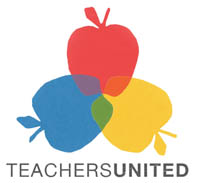 @TeachersUtdWa
www.teachersunitedwa.org
POWERFULEDUCATORS. POWERFULVOICE.
Currently, there are more first-year teachers in America than teachers of any other    experience level.2
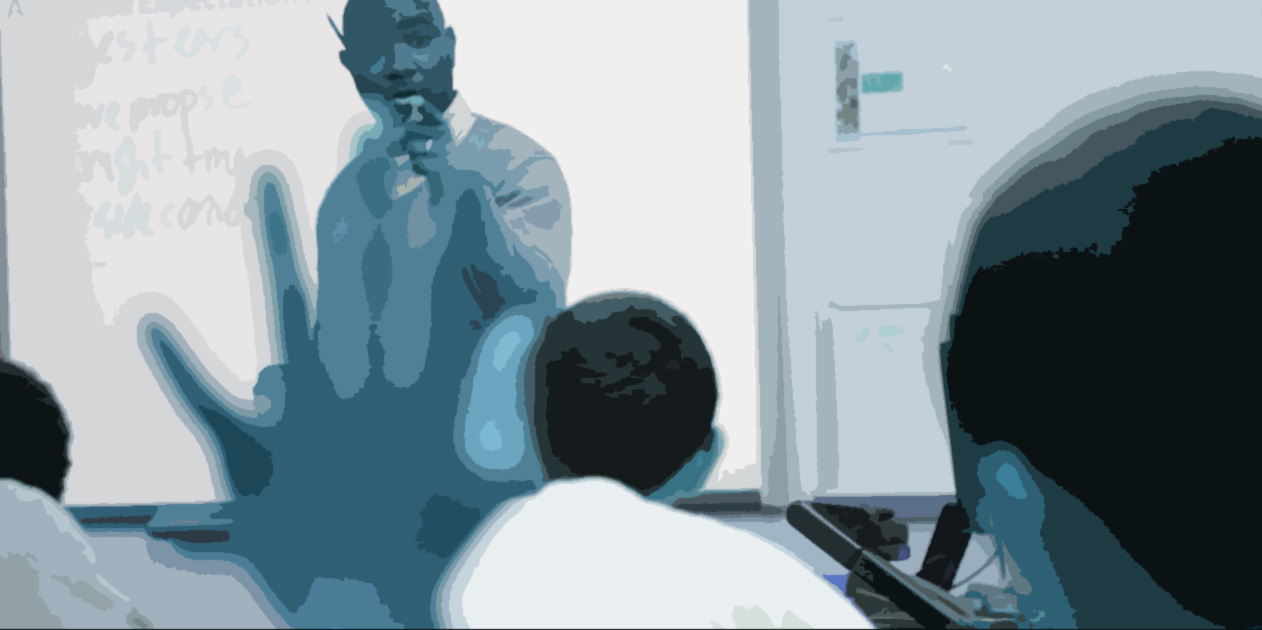 For the first time in decades, teachers with 10 years of experience or fewer constitute over 50% of the teaching 
   force.1
National Center for Education Statistics. (2010) Schools and Staffing Survey. 
Ingersoll, R. & Merrill, L. (2012) Seven Trends: The Transformation of the Teaching Force.
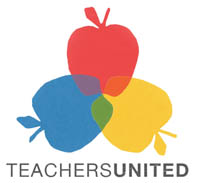 @TeachersUtdWa
www.teachersunitedwa.org
POWERFULEDUCATORS. POWERFULVOICE.
TEACHING EXPERIENCE OF PUBLIC SCHOOL TEACHERS, 1987-88 AND 2007-08
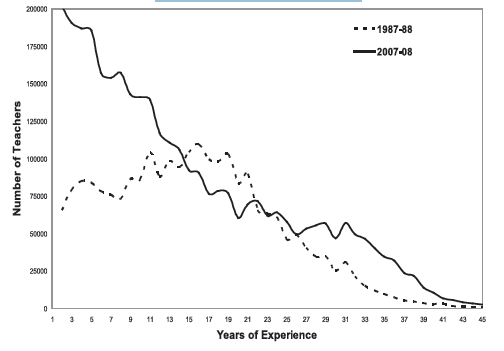 Figure from Ingersoll, R. & Merrill, L. (2012). Seven Trends: The Transformation of the Teaching Force. Paper presented at the annual
meeting of the American Educational Research Association, Vancouver, Canada.
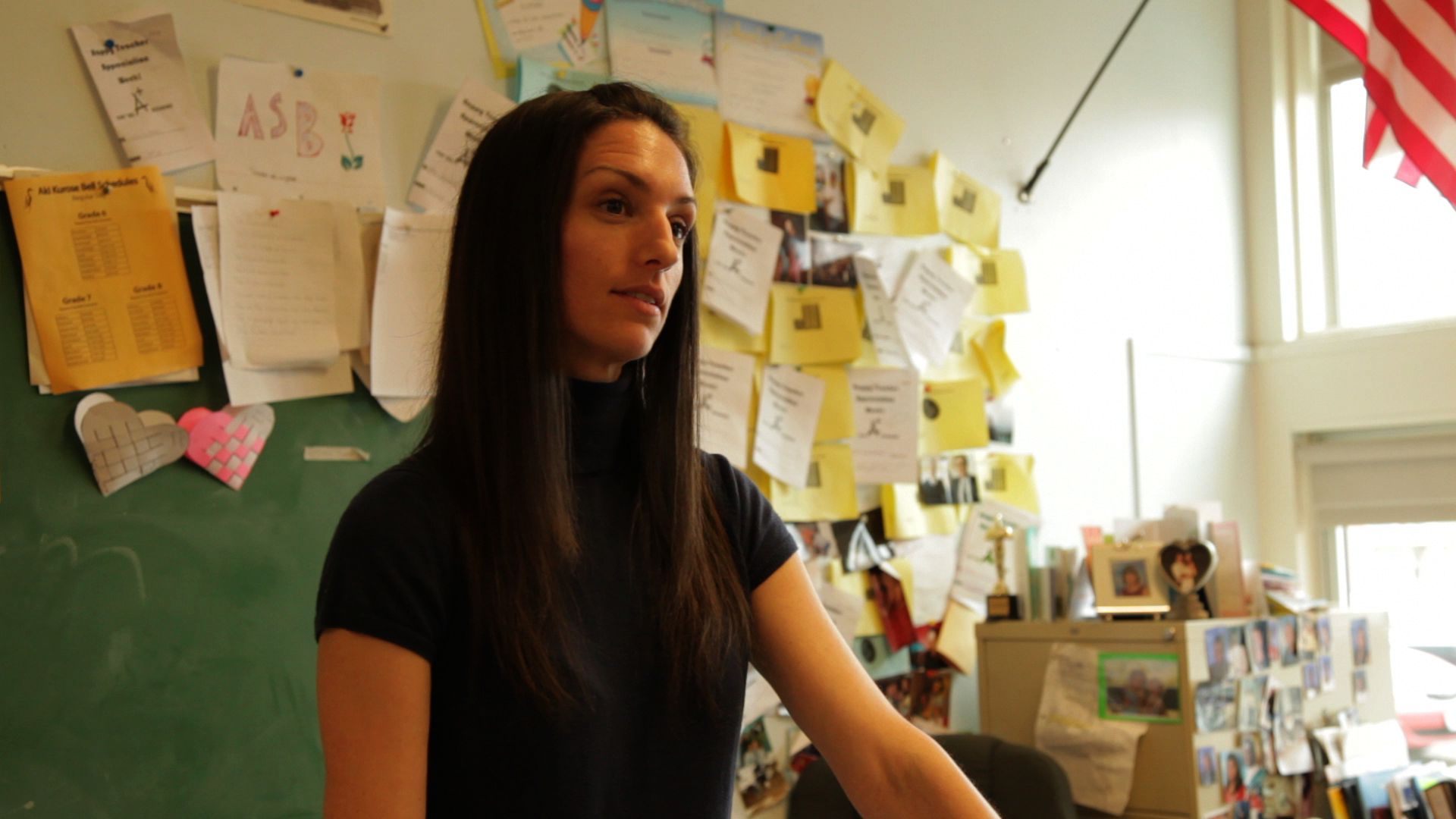 HIGH EXPECTATIONS FOR LEARNING

New Majority       Veteran
    3.8         3.3
BETTER SYSTEMS OF EVALUATION

New Majority       Veteran
    3.7         3.2
BETTER USE OF STUDENT DATA

New Majority       Veteran
    3.6         2.9
“THE NEW MAJORITY”
Source: Great Expectations: Teachers’ Views on Elevating the Teaching Profession. Teach Plus (2012).
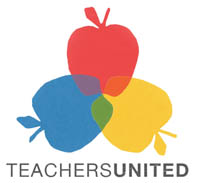 @TeachersUtdWa
www.teachersunitedwa.org
POWERFULEDUCATORS. POWERFULVOICE.
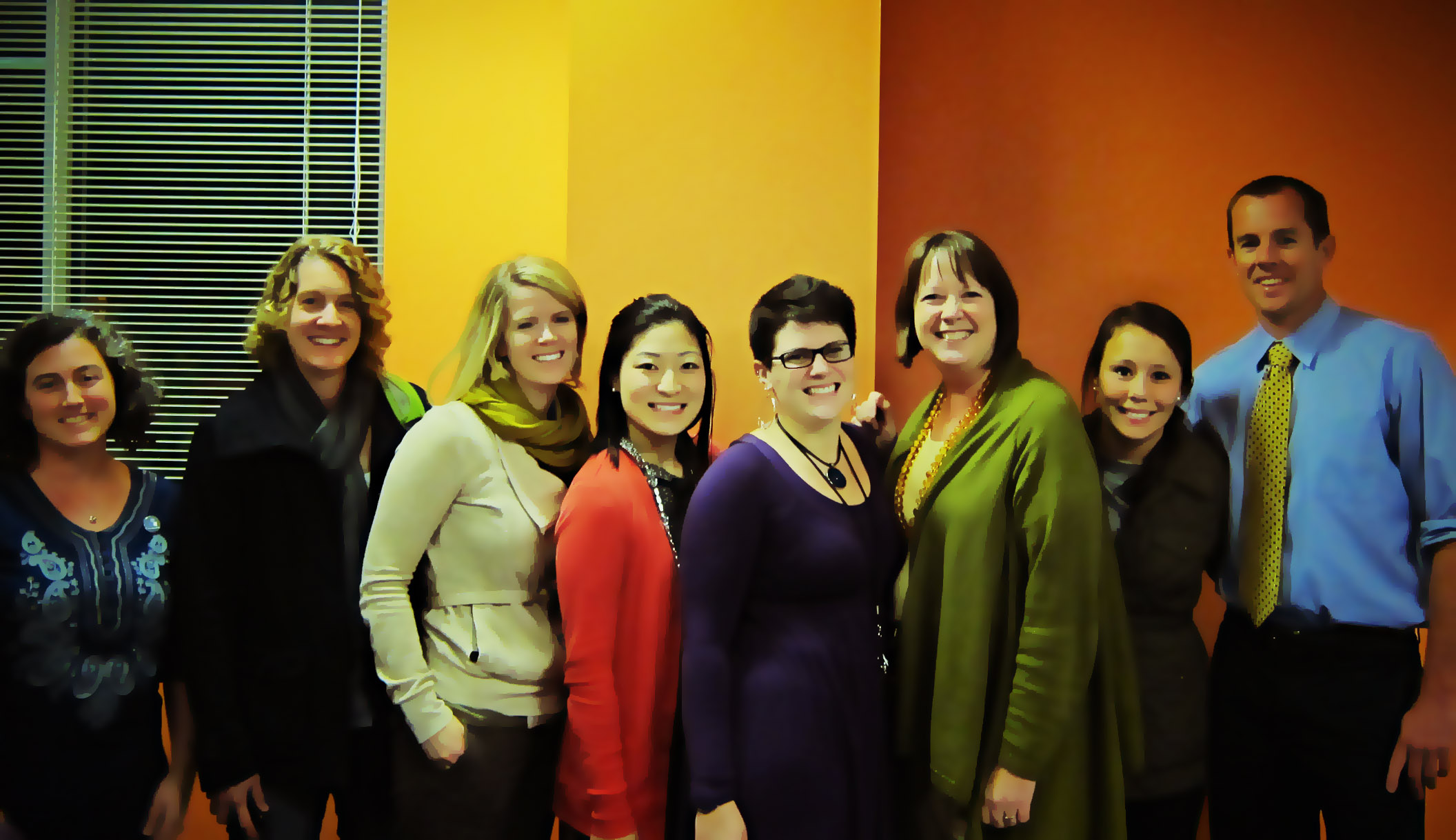 DISCUSSION QUESTION: 
What aspirations do you have for teacher unions?
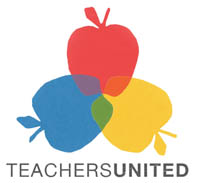 @TeachersUtdWa
www.teachersunitedwa.org
POWERFULEDUCATORS. POWERFULVOICE.
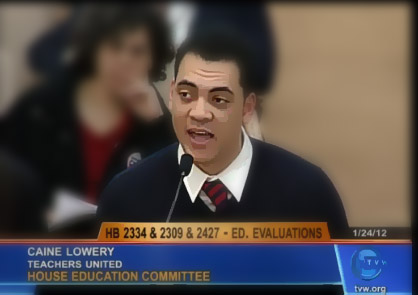 *Advocacy campaigns by teachers
*Teacher-generated policy papers
*Visits with elected officials
*Social media campaigns
INNOVATIONS IN TEACHER VOICE
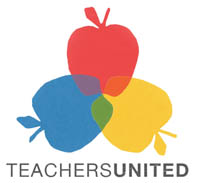 @TeachersUtdWa
www.teachersunitedwa.org
POWERFULEDUCATORS. POWERFULVOICE.
INNOVATIONS IN UNION LEADERSHIP
LOS ANGELES: INCREASED PARTICIPATION IN UNION GOVERNING BODY (NewTLA)

NEW YORK CITY: TEACHERS REDEFINING THE ROLE OF CHAPTER CHAIR (Educators 4 Excellence)

BOSTON: TEACHERS CALLING FOR EASIER UNION VOTING PROCEDURES (Teach Plus)

WASHINGTON STATE: INCREASING UNION PARTICIPATION IN LEADERSHIP POSITIONS BY REFORM-MINDED TEACHERS (TU)
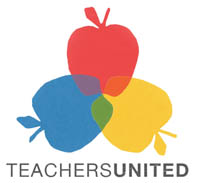 @TeachersUtdWa
www.teachersunitedwa.org
POWERFULEDUCATORS. POWERFULVOICE.
INNOVATIONS IN UNION CONTRACTS
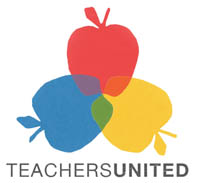 @TeachersUtdWa
www.teachersunitedwa.org
POWERFULEDUCATORS. POWERFULVOICE.
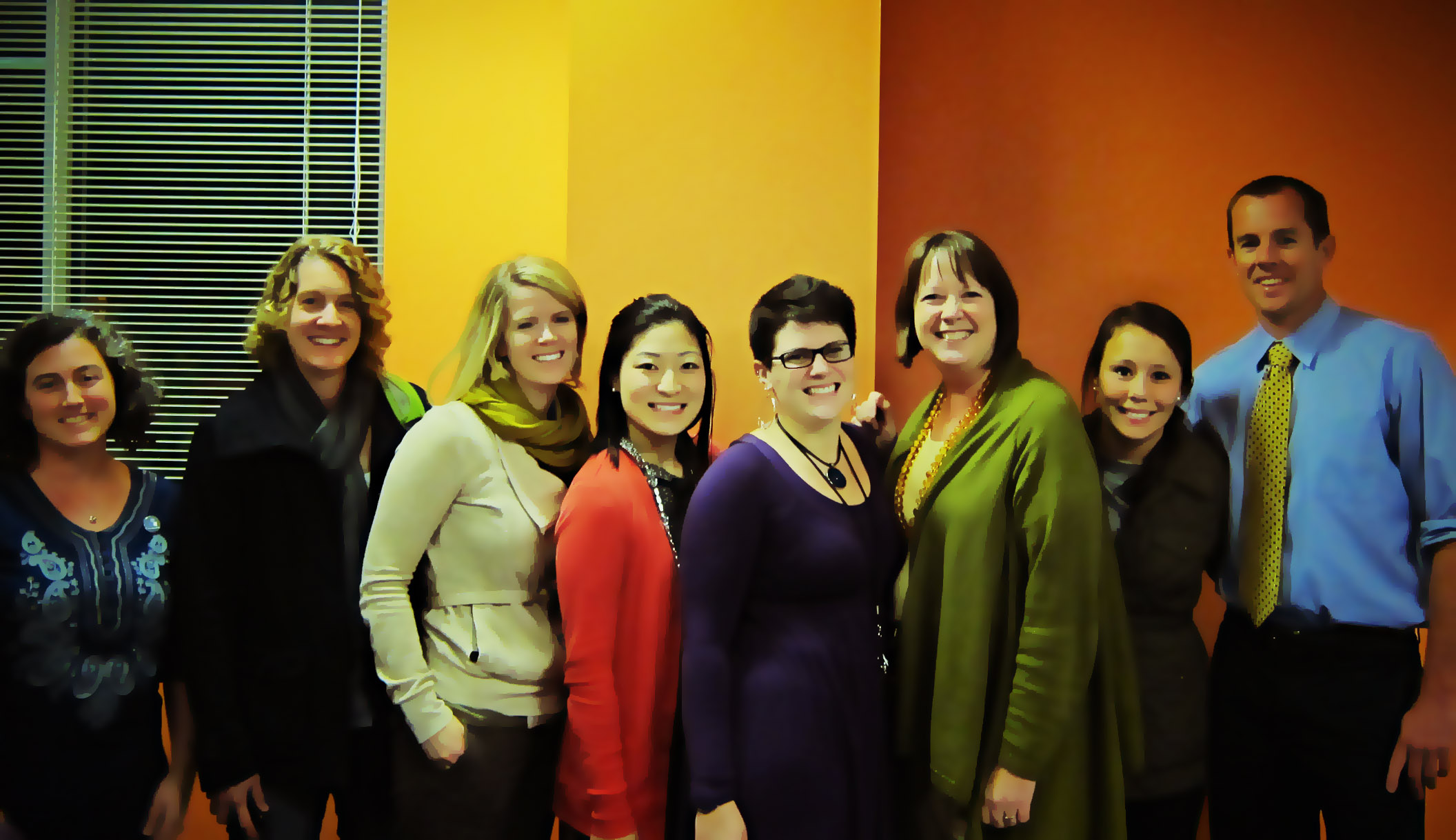 DISCUSSION QUESTION: 
What is your role in helping teacher unions to reach your aspirations for them?
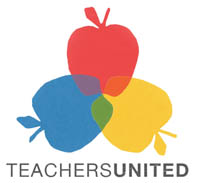 @TeachersUtdWa
www.teachersunitedwa.org
POWERFULEDUCATORS. POWERFULVOICE.
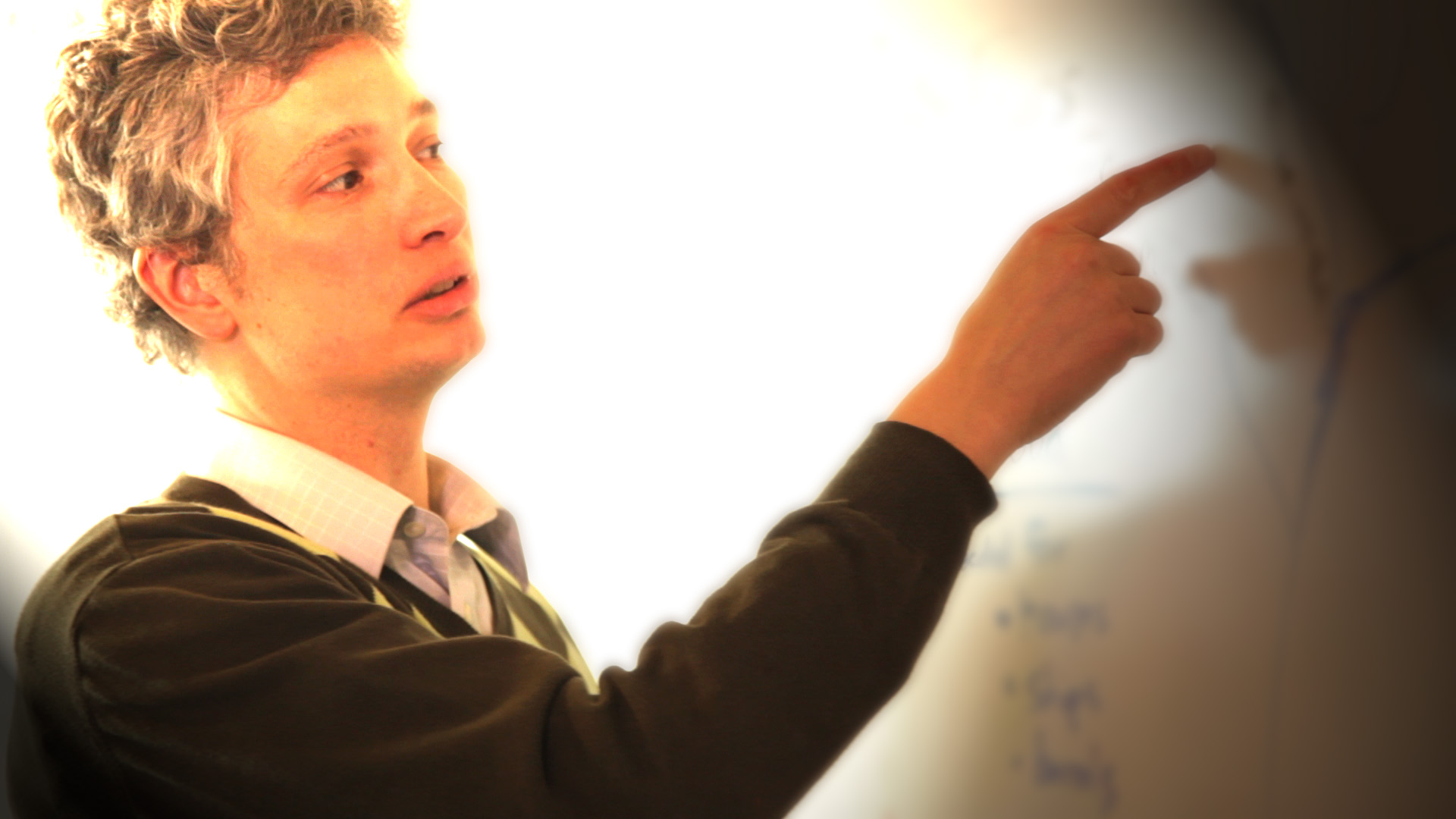 THANKS FOR STAYING FOR THE WHOLE THING!
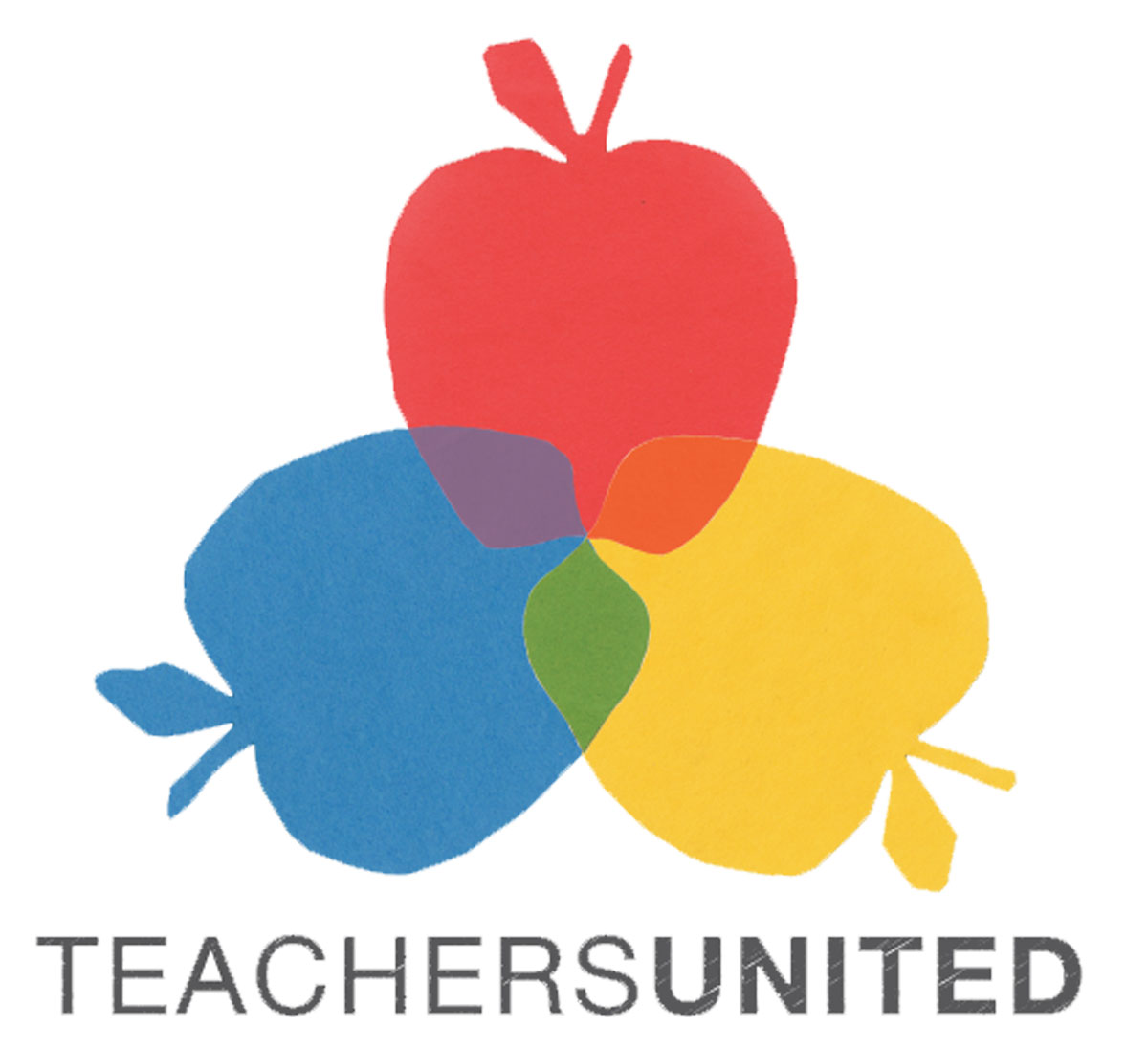 LEAGUE OF EDUCATION VOTERS 3RD ANNUAL ACTIVIST TRAINING DAY
JANUARY 12, 2013         @edvoters @TeachersUtdWa